Shake Out Your Future Game
Directions:
For each category, roll the dice to determine what your final outcome would be.
Roll the dice and cross out the number that is rolled.
For example:  In the housing category, if you roll a 2, you would cross out the word “Mansion.”
Continue in the same category until you have rolled the dice enough times to have only one option remaining.  This will be your final outcome for each category.
Record your outcome in the box next to the category and answer the reflection question.  Good luck!
Housing
Condominium
Mansion
Apartment
Ranch House
Trailer
My final housing is: _______________________

What house would you have liked?  What would you have to do to achieve this living situation?
My final transportation is: __________________

Is having a car necessary?  What are ways you can reduce transportation expenses?
My final education level is: _________________

What level of education would you like to pursue?  What are ways to begin preparing yourself now for this achievement?
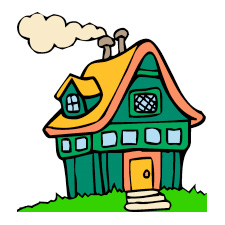 Transportation
Bus
Bike
Walking
Car
Parents
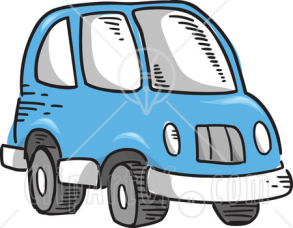 Education
No High School Diploma
High School Diploma
Associates (2 yr.) Degree
Bachelors (4 yr.) Degree
Masters Degree
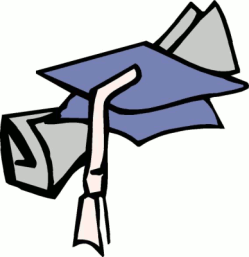 GPA
4.0
3.5
3.0
2.5
2.0
Family
Single
Married
Engaged
Living With Parents
Dating
Financial
Full-Time Job
In Debt
Financially Secure
No Job
Using Financial Aide
Activities/Hobbies
Sports
Church Activities
Clubs/Organizations
Community Groups
Volunteering
My final GPA is: ___________________________

One academic achievement I would like to accomplish this year is:
My final family is: _________________________

I would like my future family to include:
My final financial situation is: _______________

When it comes to saving money, I am:
My final activity is: ________________________

One activity or hobby I would like to learn or get involved in is:
Which categories do you feel are the most important?

What are steps you can take to achieve your ideal lifestyle?
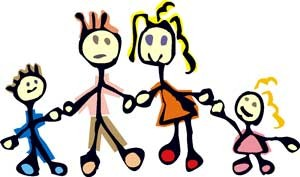 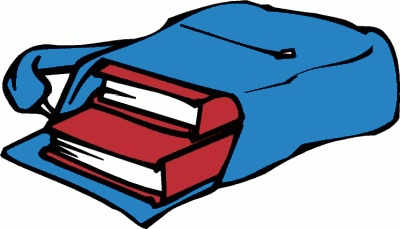 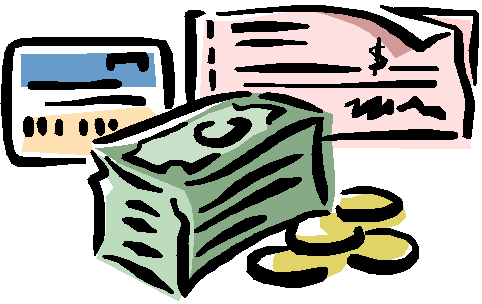 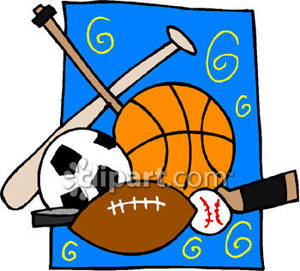